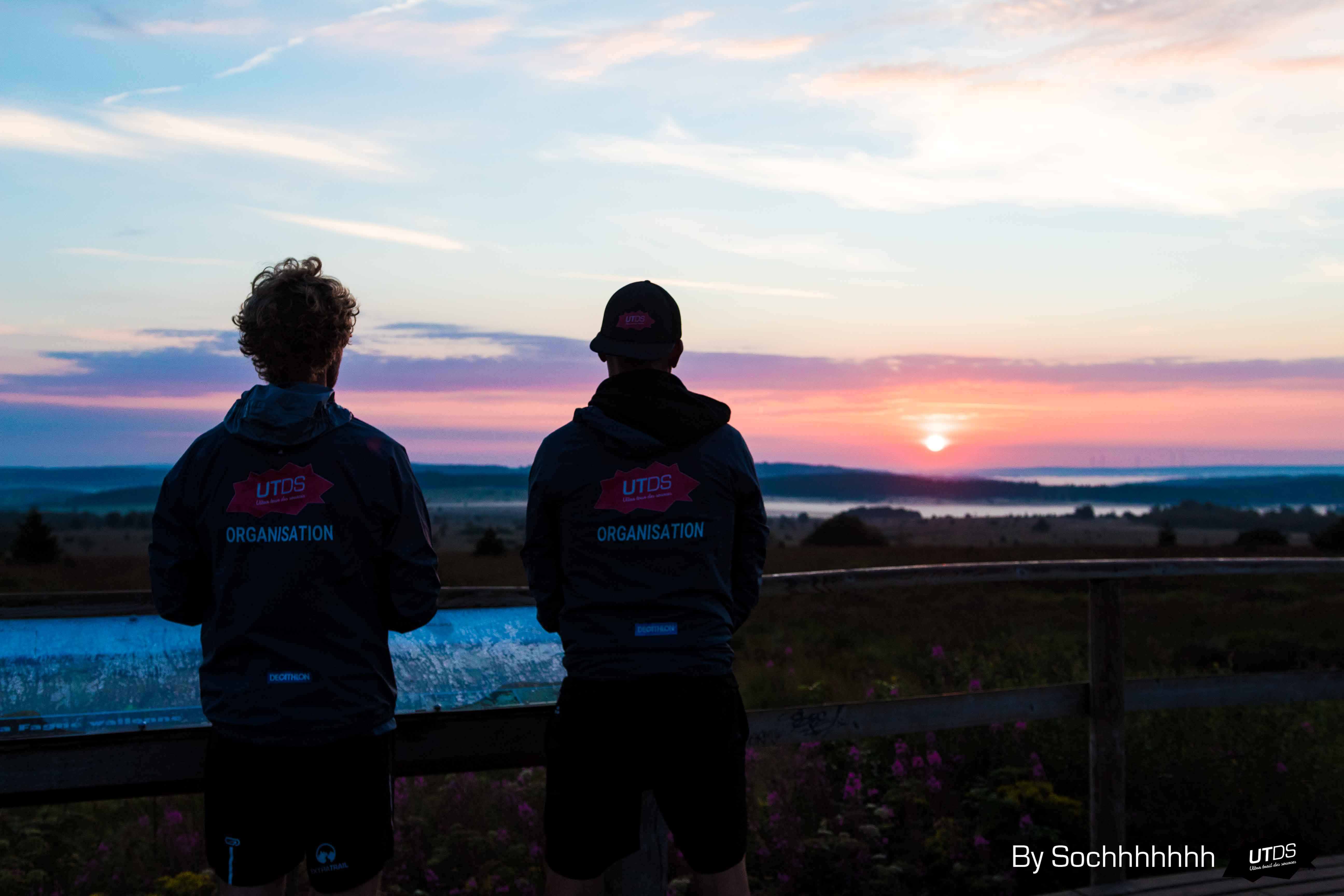 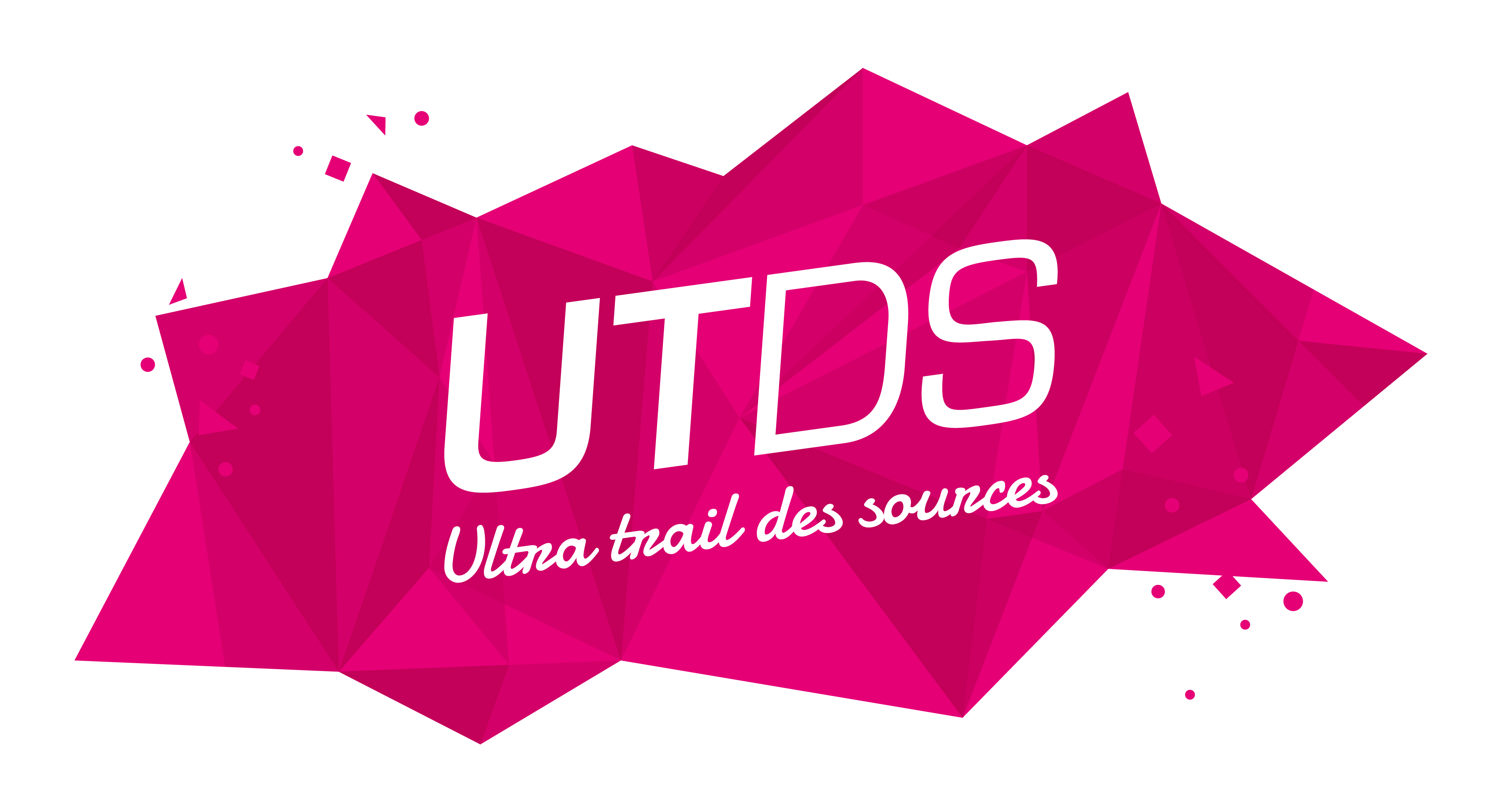 2021
Briefing
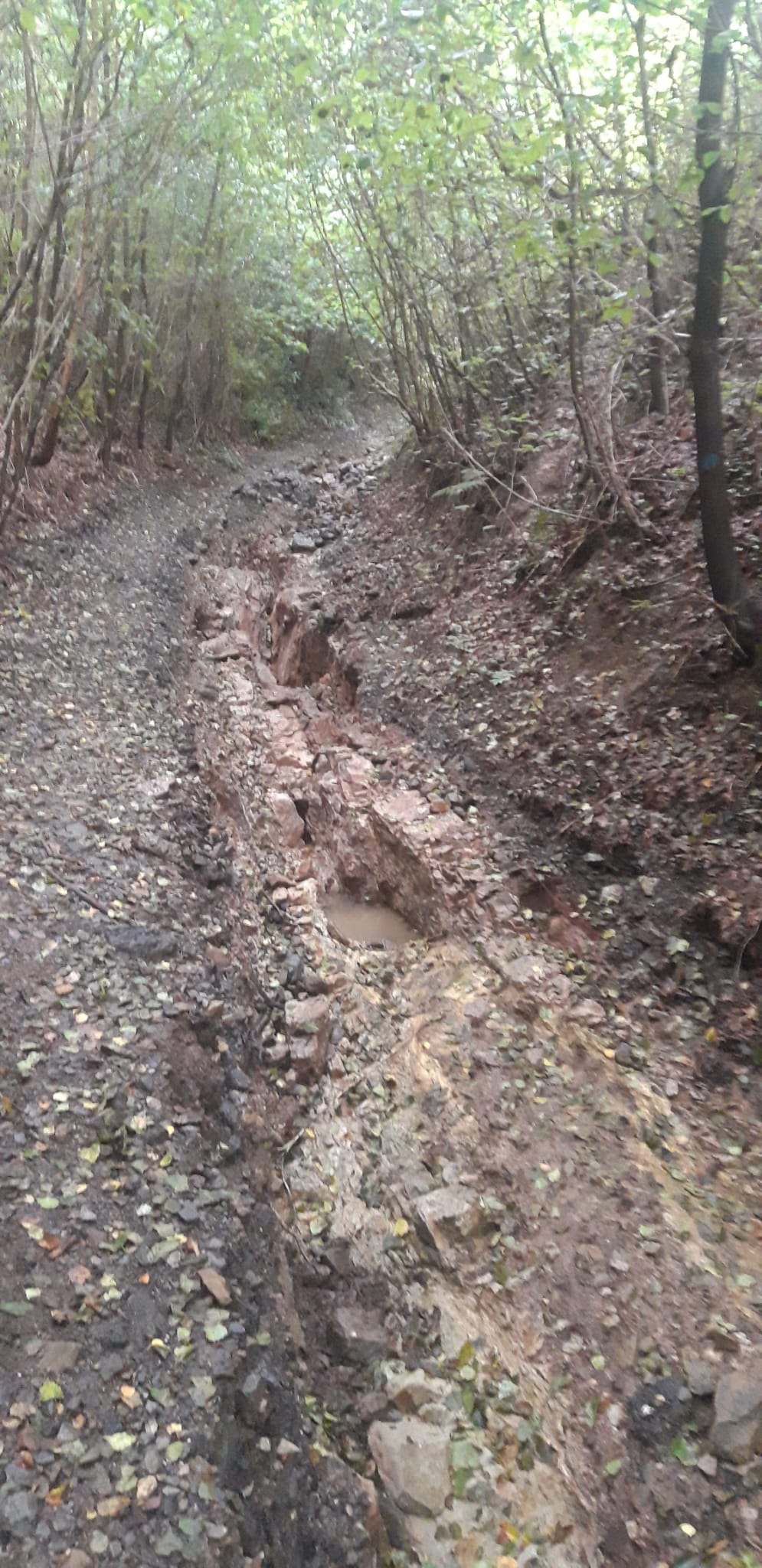 Sécurité – Security - Veiligheid
Chemins endommagés
Damaged trails
Beschadigde paden
Attention - Waakzaamheidspunt
⚠️
Theux KM19
Attention - Waakzaamheidspunt
⚠️
La Chefna KM42
Attention - Waakzaamheidspunt
⚠️
Stavelot KM 92
Attention - Waakzaamheidspunt
⚠️
La Fagne KM 134
Attention - Waakzaamheidspunt
⚠️
La Hoëgne KM 140
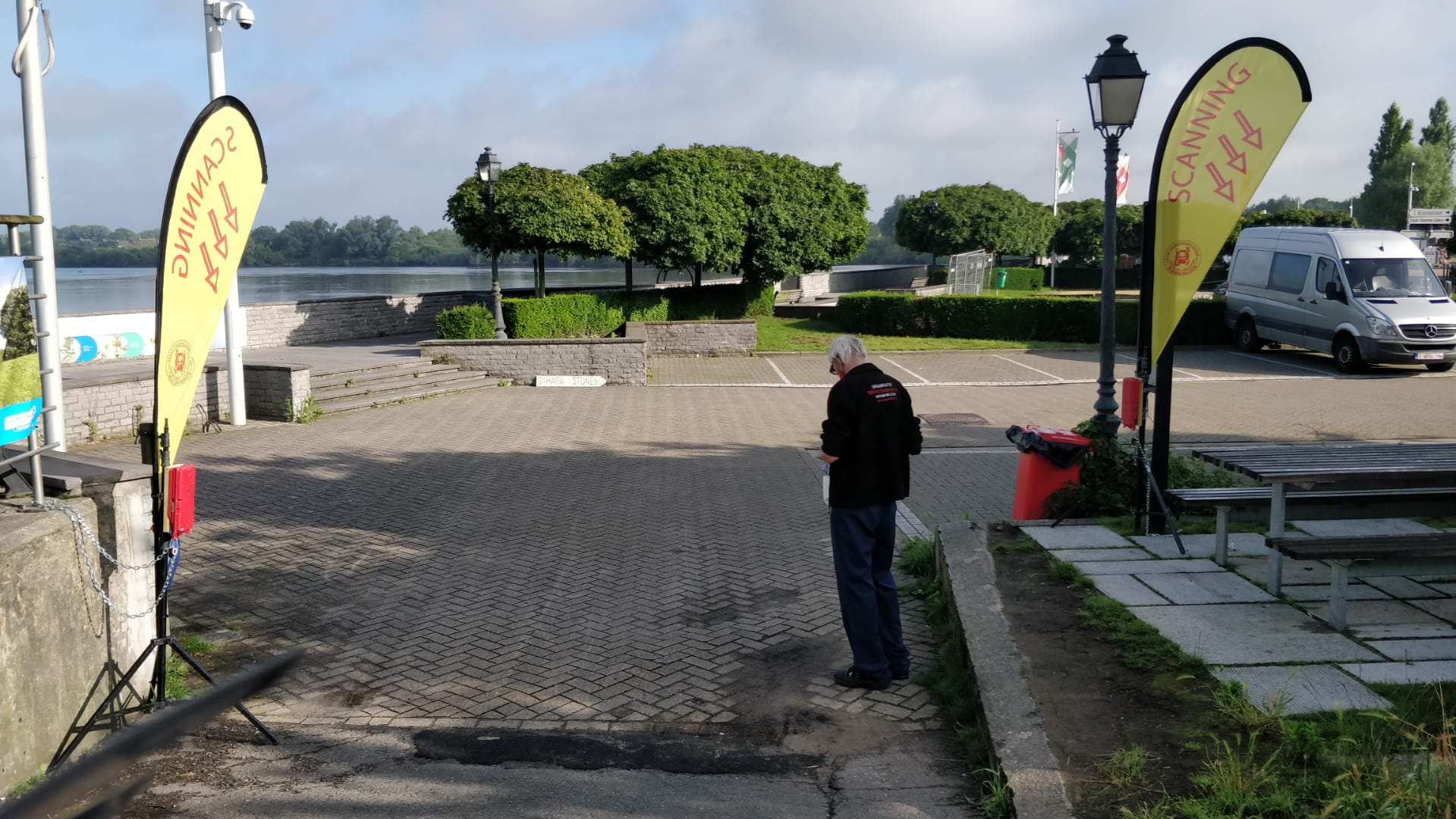 ⚠️ Auto Scanning
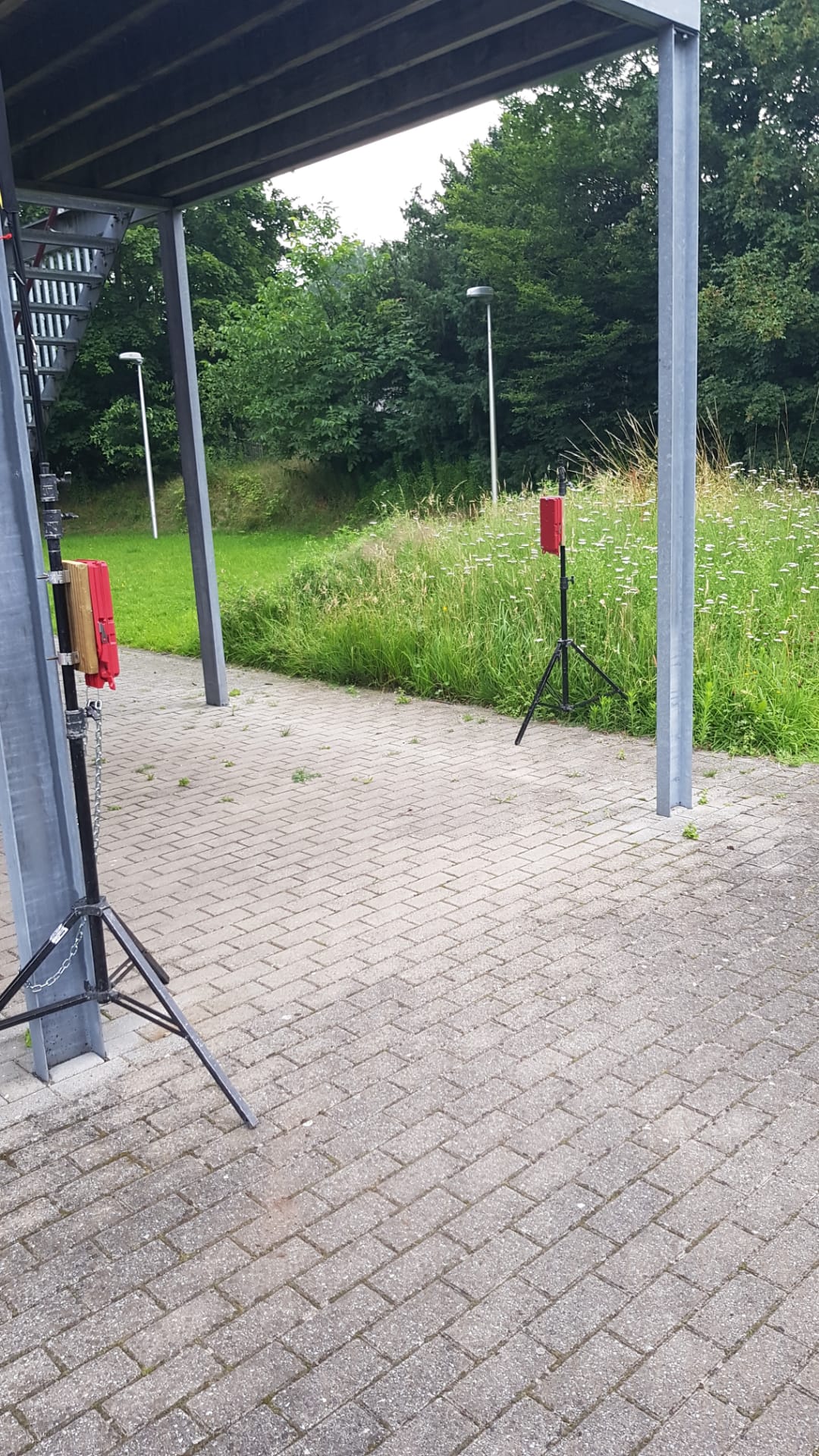 Vous devez passer entre les bornes.

  You must pass between the terminals.

 U moet tussen de terminals doorpassen.
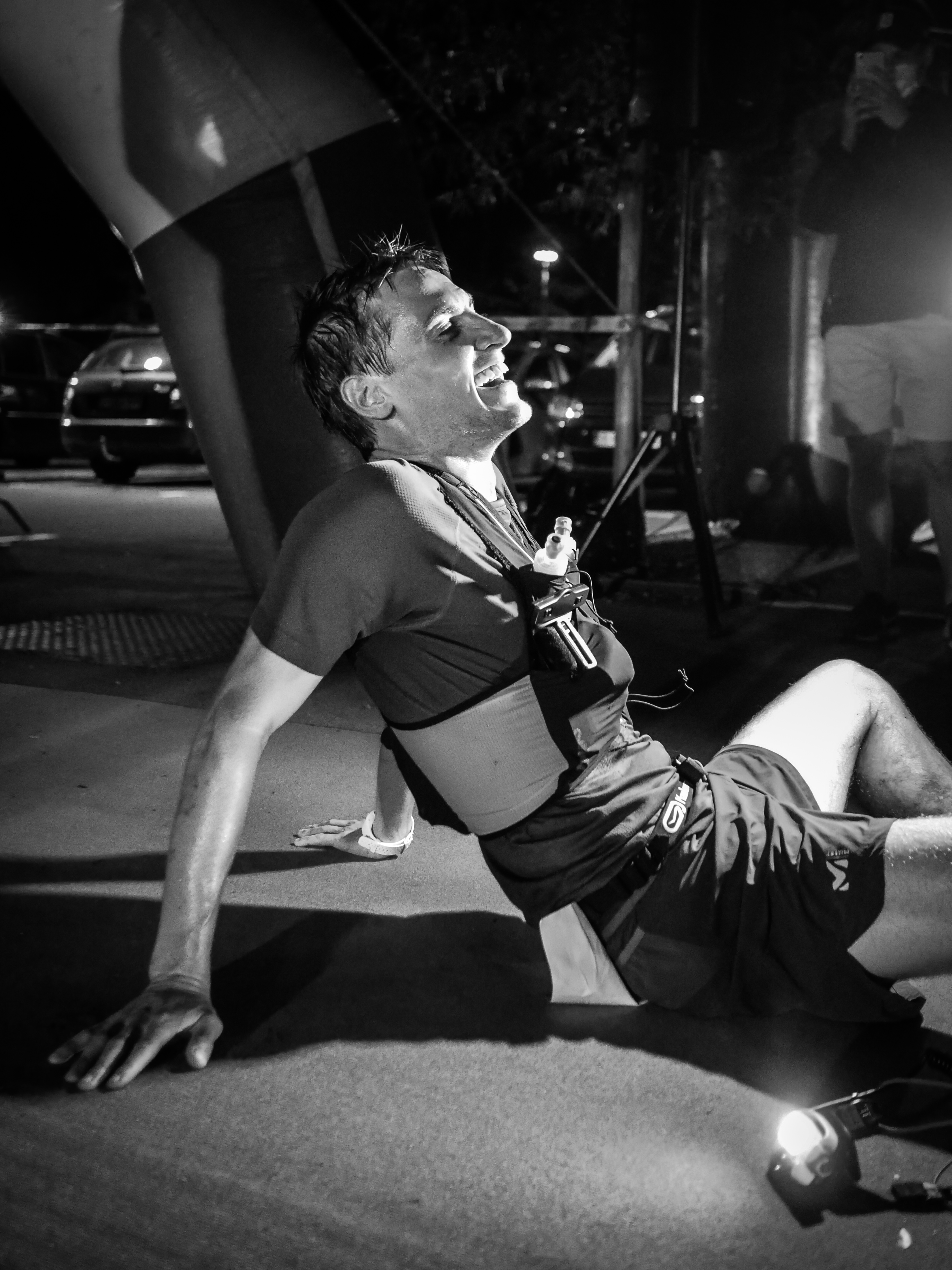 Welcome to UTDS 2021
Merci pour votre participation 🙏🏻
Thank you for your participation 🙏🏻
Bedankt voor uw deelname 🙏🏻